2009
January 2009
February 2009
March 2009
M
T
W
T
F
S
S
M
T
W
T
F
S
S
M
T
W
T
F
S
S
29
30
31
1
2
3
4
26
27
28
29
30
31
1
23
24
25
26
27
28
1
5
6
7
8
9
10
11
2
3
4
5
6
7
8
2
3
4
5
6
7
8
12
13
14
15
16
17
18
9
10
11
12
13
14
15
9
10
11
12
13
14
15
19
20
21
22
23
24
25
16
17
18
19
20
21
22
16
17
18
19
20
21
22
26
27
28
29
30
31
1
23
24
25
26
27
28
1
23
24
25
26
27
28
29
30
31
1
2
3
4
5
April 2009
May 2009
June 2009
M
T
W
T
F
S
S
M
T
W
T
F
S
S
M
T
W
T
F
S
S
30
31
1
2
3
4
5
27
28
29
30
1
2
3
1
2
3
4
5
6
7
6
7
8
9
10
11
12
4
5
6
7
8
9
10
8
9
10
11
12
13
14
2009 printable calendar
13
14
15
16
17
18
19
11
12
13
14
15
16
17
15
16
17
18
19
20
21
20
21
22
23
24
25
26
18
19
20
21
22
23
24
22
23
24
25
26
27
28
27
28
29
30
1
2
3
25
26
27
28
29
30
31
29
30
1
2
3
4
5
July 2009
August 2009
September 2009
M
T
W
T
F
S
S
M
T
W
T
F
S
S
M
T
W
T
F
S
S
29
30
1
2
3
4
5
27
28
29
30
31
1
2
31
1
2
3
4
5
6
6
7
8
9
10
11
12
3
4
5
6
7
8
9
7
8
9
10
11
12
13
13
14
15
16
17
18
19
10
11
12
13
14
15
16
14
15
16
17
18
19
20
20
21
22
23
24
25
26
17
18
19
20
21
22
23
21
22
23
24
25
26
27
27
28
29
30
31
1
2
24
25
26
27
28
29
30
28
29
30
1
2
3
4
31
1
2
3
4
5
6
October 2009
November 2009
December 2009
M
T
W
T
F
S
S
M
T
W
T
F
S
S
M
T
W
T
F
S
S
28
29
30
1
2
3
4
26
27
28
29
30
31
1
30
1
2
3
4
5
6
5
6
7
8
9
10
11
2
3
4
5
6
7
8
7
8
9
10
11
12
13
12
13
14
15
16
17
18
9
10
11
12
13
14
15
14
15
16
17
18
19
20
19
20
21
22
23
24
25
16
17
18
19
20
21
22
21
22
23
24
25
26
27
26
27
28
29
30
31
1
23
24
25
26
27
28
29
28
29
30
31
1
2
3
30
1
2
3
4
5
6
October 2009
M
T
W
T
F
S
S
28
29
30
1
2
3
4
5
6
7
8
9
10
11
12
13
14
15
16
17
18
19
20
21
22
23
24
25
26
27
28
29
30
31
1
2009 printable calendar
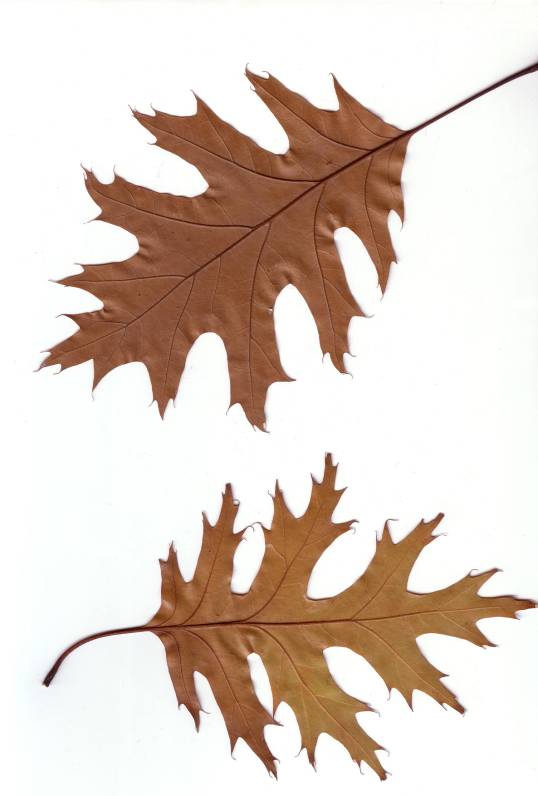 You can also cut out the months to make your own calendars
2009
January 2009
February 2009
March 2009
M
T
W
T
F
S
S
M
T
W
T
F
S
S
M
T
W
T
F
S
S
29
30
31
1
2
3
4
26
27
28
29
30
31
1
23
24
25
26
27
28
1
5
6
7
8
9
10
11
2
3
4
5
6
7
8
2
3
4
5
6
7
8
12
13
14
15
16
17
18
9
10
11
12
13
14
15
9
10
11
12
13
14
15
19
20
21
22
23
24
25
16
17
18
19
20
21
22
16
17
18
19
20
21
22
26
27
28
29
30
31
1
23
24
25
26
27
28
1
23
24
25
26
27
28
29
30
31
1
2
3
4
5
April 2009
May 2009
June 2009
M
T
W
T
F
S
S
M
T
W
T
F
S
S
M
T
W
T
F
S
S
30
31
1
2
3
4
5
27
28
29
30
1
2
3
1
2
3
4
5
6
7
6
7
8
9
10
11
12
4
5
6
7
8
9
10
8
9
10
11
12
13
14
13
14
15
16
17
18
19
11
12
13
14
15
16
17
15
16
17
18
19
20
21
20
21
22
23
24
25
26
18
19
20
21
22
23
24
22
23
24
25
26
27
28
27
28
29
30
1
2
3
25
26
27
28
29
30
31
29
30
1
2
3
4
5
July 2009
August 2009
September 2009
M
T
W
T
F
S
S
M
T
W
T
F
S
S
M
T
W
T
F
S
S
29
30
1
2
3
4
5
27
28
29
30
31
1
2
31
1
2
3
4
5
6
6
7
8
9
10
11
12
3
4
5
6
7
8
9
7
8
9
10
11
12
13
13
14
15
16
17
18
19
10
11
12
13
14
15
16
14
15
16
17
18
19
20
20
21
22
23
24
25
26
17
18
19
20
21
22
23
21
22
23
24
25
26
27
27
28
29
30
31
1
2
24
25
26
27
28
29
30
28
29
30
1
2
3
4
31
1
2
3
4
5
6
October 2009
November 2009
December 2009
M
T
W
T
F
S
S
M
T
W
T
F
S
S
M
T
W
T
F
S
S
28
29
30
1
2
3
4
26
27
28
29
30
31
1
30
1
2
3
4
5
6
5
6
7
8
9
10
11
2
3
4
5
6
7
8
7
8
9
10
11
12
13
12
13
14
15
16
17
18
9
10
11
12
13
14
15
14
15
16
17
18
19
20
19
20
21
22
23
24
25
16
17
18
19
20
21
22
21
22
23
24
25
26
27
26
27
28
29
30
31
1
23
24
25
26
27
28
29
28
29
30
31
1
2
3
30
1
2
3
4
5
6
2009
January 2009
February 2009
March 2009
M
T
W
T
F
S
S
M
T
W
T
F
S
S
M
T
W
T
F
S
S
29
30
31
1
2
3
4
26
27
28
29
30
31
1
23
24
25
26
27
28
1
5
6
7
8
9
10
11
2
3
4
5
6
7
8
2
3
4
5
6
7
8
12
13
14
15
16
17
18
9
10
11
12
13
14
15
9
10
11
12
13
14
15
19
20
21
22
23
24
25
16
17
18
19
20
21
22
16
17
18
19
20
21
22
26
27
28
29
30
31
1
23
24
25
26
27
28
1
23
24
25
26
27
28
29
30
31
1
2
3
4
5
April 2009
June 2009
M
T
W
T
F
S
S
M
T
W
T
F
S
S
30
31
1
2
3
4
5
1
2
3
4
5
6
7
6
7
8
9
10
11
12
8
9
10
11
12
13
14
13
14
15
16
17
18
19
15
16
17
18
19
20
21
20
21
22
23
24
25
26
22
23
24
25
26
27
28
27
28
29
30
1
2
3
29
30
1
2
3
4
5
July 2009
August 2009
September 2009
M
T
W
T
F
S
S
M
T
W
T
F
S
S
M
T
W
T
F
S
S
29
30
1
2
3
4
5
27
28
29
30
31
1
2
31
1
2
3
4
5
6
6
7
8
9
10
11
12
3
4
5
6
7
8
9
7
8
9
10
11
12
13
13
14
15
16
17
18
19
10
11
12
13
14
15
16
14
15
16
17
18
19
20
20
21
22
23
24
25
26
17
18
19
20
21
22
23
21
22
23
24
25
26
27
27
28
29
30
31
1
2
24
25
26
27
28
29
30
28
29
30
1
2
3
4
31
1
2
3
4
5
6
October 2009
November 2009
December 2009
M
T
W
T
F
S
S
M
T
W
T
F
S
S
M
T
W
T
F
S
S
28
29
30
1
2
3
4
26
27
28
29
30
31
1
30
1
2
3
4
5
6
5
6
7
8
9
10
11
2
3
4
5
6
7
8
7
8
9
10
11
12
13
12
13
14
15
16
17
18
9
10
11
12
13
14
15
14
15
16
17
18
19
20
19
20
21
22
23
24
25
16
17
18
19
20
21
22
21
22
23
24
25
26
27
26
27
28
29
30
31
1
23
24
25
26
27
28
29
28
29
30
31
1
2
3
30
1
2
3
4
5
6
May 2009
M
T
W
T
F
S
S
27
28
29
30
1
2
3
4
5
6
7
8
9
10
11
12
13
14
15
16
17
18
19
20
21
22
23
24
25
26
27
28
29
30
31
Use of templates
You are free to use these templates for your personal and business presentations.
We have put a lot of work into developing all these templates and retain the copyright in them.  They are not Open Source templates.  You can use them freely providing that you do not redistribute or sell them.
Do
Use these templates for your presentations
Display your presentation on a web site provided that it is not for the purpose of downloading the template.
If you like these templates, we would always appreciate a link back to our website.  Many thanks.
Don’t
Resell or distribute these templates
Put these templates on a website for download.  This includes uploading them onto file sharing networks like Slideshare, Myspace, Facebook, bit torrent etc
Pass off any of our created content as your own work
You can find many more free templates on the Presentation Magazine website www.presentationmagazine.com